GLOBAL MARKETING
MEETING 12-13
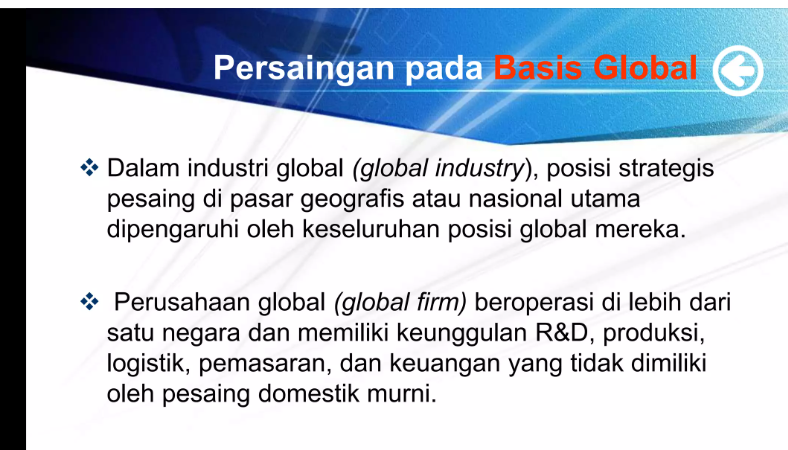